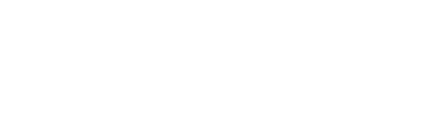 Kapitel 6
Hauptproduktionsprogrammplanung
(MPS)
EK Produktion & Logistik
Einleitung/1
6.1 Fragestellung
Hauptproduktionsprogrammplanung =				master production schedule (MPS)

Es wird entschieden:
 welche Produkte
 in welchen Mengen
 in den nächsten Perioden produziert werden

Feinere Zeitrasterung als Beschäftigungsglättung:     z.B. Quartale, Monate    Wochen, Tage
Nicht aggregiert auf Produktgruppen, sondern detailliertere Betrachtung der (wichtigen) Endprodukte
EK Produktion & Logistik
Kapitel 5/2
6.2 Kapazitätsanalyse eines Produktionssystems
Bestimmung: Welche Ressourcen werden für die produzierten Produkte in welchem Ausmaß benötigt?
Lösung mittels Kapazitätsanalyse Ziel: durch exakte Darstellung der Materialflüsse der einzelnen Produkte sollen Interdependenzen zwischen den Produkten sowie Kapazitätsengpässe in den Fertigungsstellen ermittelt werden
EK Produktion & Logistik
Kapitel 5/3
Beispiel: Kapazitätsanalyse I
Gegeben: 
 der Materialfluss verschiedener Produkte innerhalb eines  	Produktionssystems
 Zahlenangaben in den Knoten = Kapazität einer Fertigungsstelle je 	Periode

Gesucht: 
 Nebenbedingungen für ein LP dargestellt in Ausbringung der Produkte 	a, b und c je Periode
EK Produktion & Logistik
Kapitel 5/4
6
8
a
7
a
Beispiel: Kapazitätsanalyse II.1
(1)   Zunächst nur ein Produkt: a
Kapazitätsengpass: 
I:   xa ≤ 8
II:  xa ≤ 6
III: xa ≤ 7
Engpass
redundant (wegen II)
Engpass
I
II
III
redundant (II)
Nebenbedingung I ist automatisch erfüllt, wenn Nebenbedingung II gilt
redundante Nebenbedingung: Nebenbedingung kann weggelassen werden, da sie nicht nötig ist, bzw. automatisch erfüllt ist, wenn die anderen Nebenbedingungen gelten
EK Produktion & Logistik
Kapitel 5/5
a
a
a
a
4
5
3
b
b
b
b
Beispiel: Kapazitätsanalyse II.2
(2) Nun 2 Produkte: a und b
Engpass
Kapazitätsengpass: 
I:   xa + xb ≤ 4
II:  xa + xb ≤ 3
III: xa + xb ≤ 5
redundant (II)
I
II
III
Engpass
redundant (II)
Nicht alle Produkte müssen alle Fertigungsstellen durchlaufen 
EK Produktion & Logistik
Kapitel 5/6
a
5
6
a
a
a
a
10
8
b
b
b
b
7
Beispiel: Kapazitätsanalyse II.3
(3) Nun 2 Produkte: a und b und unterschiedliche Materialflüsse
Engpass
Kapazitätsengpässe: 
I:    xa + xb ≤ 8	
II:   xa        ≤ 5	
III:  xa        ≤ 6	
IV:         xb ≤ 7
V:    xa + xb ≤ 10
Engpass
II
III
Engpass
redundant (II)
I
V
Engpass
Engpass
IV
redundant (I)
Engpass
EK Produktion & Logistik
Kapitel 5/7
Beispiel: Kapazitätsanalyse III
Nun 4 Produkte: a, b, c und d 
Produktionsprozess mit vernetzten Materialfluss:
Stückbearbeitungszeiten: aa = 1;  ab = 2;  ac = 0,5;  ad = 1
Summe von I und II ergibtxa + 2xb + 0,5xc + xd  ≤ 14
III
I:     xa + 2xb                      ≤ 8
II:                     0,5xc + xd  ≤ 6 
III:   xa                               ≤ 6
IV:          2xb + 0,5xc          ≤ 8
V:                                 xd  ≤ 7
VI:   xa + 2xb                      ≤ 8
VII:                   0,5xc + xd  ≤ 8 
VIII: xa + 2xb + 0,5xc + xd  ≤ 15
Engp.
6
a
a
1
a
VI
I
Engp.
Engp.
8
8
a
Engp.
2
VIII
b
Engp.
IV
b
b
b
a
b
c
d
15
Engp.
8
Engp.
c
(II)
c
c
0,5
c
VII
II
(I)
d
8
6
V
1
d
(II)
Engp.
d
d
7
(I,II)
EK Produktion & Logistik
Kapitel 5/8
6.3 Lösungsverfahren zur Produktionsprogammplanung
Kein Kapazitätsengpass: sämtliche Produkte mit positiven Deckungsbeitrag sind in das Produktionsprogramm aufzunehmen. Produktionsmengen = Absatzhöchstmengen
Ein Kapazitätsengpass: Die Produkte werden nach fallenden relativen Deckungsbeiträgen in das Produktionsprogramm aufgenommen, solange die Kapazität ausreichend ist
Mehrere Kapazitätsengpässe: Lineare Programmierung (= Grundmodell der Produktionsprogrammplanung)

Deckungsbeitrag (DB) = Erlös – variable Kosten
Relativer Deckungsbeitrag (rDB): Deckungsbeitrag pro Einheit der 					    Engpasskapazität
EK Produktion & Logistik
Kapitel 5/9
Beispiel - Kein Kapazitätsengpass
Anfragen für Montageaufträge für 6 verschiedene Produkte:
Übersicht
Produziere sämtliche Produkte mit positivem Deckungsbeitrag
Produktionsmengen = Absatzhöchstmengen
EK Produktion & Logistik
Kapitel 5/10
Beispiel - Ein Kapazitätsengpass (Angabe)
Anfragen für Montageaufträge für 5 verschiedene Produkte, die in einem bestimmten Segment mit einer Kapazität von B = 500 Einheiten ausgeführt werden sollen.
Übersicht
(DB pro Stück / Bearbeitungszeit pro Stück)
dj/aj
4
4/1 =
3
12/4 =
10/2 =
5
6/3 =
2
7/1 =
7
Lösung
LP
EK Produktion & Logistik
Kapitel 5/11
Beispiel - Ein Kapazitätsengpass (Lösung)
Die Produkte werden nach fallenden relativen Deckungsbeiträgen in das Produktionsprogramm aufgenommen, solange die Kapazität B = 500 ausreichend ist: Reihung Produkte 5  3  1  2  4.

    x5 = 100		Restkapazität 500 - a5 x5
    x3 = 50		Restkapazität 400 – 2 · 50 
    x1 = 200		Restkapazität 300 – 1 · 200
    x2 = 75		Restkapazität 100 – 4 · 75 
Produkt 2 kann also nicht bis zur Absatzhöchstmenge produziert werden:
    x2 = Restkapazität / a2 = 100 / 4 = 25
Zur Produktion von Produkt 4 reicht die Kapazität nicht mehr: x4 = 0
GesamtDB = 4*200 + 12*25 + 10*50 + 6*0 + 7*100 = 2300
Tabelle
= 500 – 1· 100 = 400
= 500 – 1· 100 = 400
= 300
= 100
= -200    unzulässig
EK Produktion & Logistik
Kapitel 5/12
Beispiel - Ein Kapazitätsengpass (Vergleich)
Nun wollen wir zum Vergleich die Produkte nach fallenden absoluten Deckungsbeiträgen in das Produktionsprogramm aufnehmen: Reihung Produkte 2  3  5  4  1.

    x2 = 75		Restkapazität 500 - 4 · 75 = 200
    x3 = 50		Restkapazität 200 – 2 · 50 = 100
    x5 = 100		Restkapazität 100 – 1 · 100 = 0
Zur Produktion von Produkt 4 und 1 reicht die Kapazität nicht mehr: 
     x4 = 0, x1 = 0, 
GesamtDB = 4*0 + 12*75 + 10*50 + 6*0 + 7*100 = 2100 … geringer als zuvor
Eine Einplanung nach fallenden absoluten Deckungsbeiträgen liefert also NICHT die optimale Lösung!
Tabelle
EK Produktion & Logistik
Kapitel 5/13
Beispiel - Ein Kapazitätsengpass (LP)
Das Entscheidungsproblem kann auch als LP geschrieben werden

     Gesamt-DB = Σj djxj  	 max!
	4 x1 + 12 x2 + 10 x3 + 6 x4 + 7 x5  max!

     Engpass-Nebenbedingungen Σj ajxj   B
	 x1 + 4 x2 + 2 x3 + 3 x4 + x5  500
     Absatzobergrenzen: xj   Ai
	 x1  200,  . . .         , x5  100
     Nicht-Negativität:  xj   0

 Bei nur einem Kapazitätsengpass kann das Problem einfach über die Reihung    	nach relativen Deckungsbeiträgen gelöst werden  LP nicht nötig
 Bei mehreren Kapazitätsengpass muss das Problem einfach über LP gelöst    	werden  § 5.4
Tabelle
EK Produktion & Logistik
Kapitel 5/14
6.4 Grundmodell der Produktionsprogrammplanung
statisch, einperiodig
 dynamische Erweiterungen  VK


 Lösung mittels Linearen Programms
Übersicht
EK Produktion & Logistik
Kapitel 5/15
6.4.1 Formulierung und Lösung eines Linearen Programms
Annahme: 
Alle Zusammenhänge lassen sich durch lineare Gleichungen bzw. 
Ungleichungen abbilden. (Leontief-Produktionsfunktion)

Vorgehensweise bei der Formulierung:
Definition von Entscheidungsvariablen (z.B. Produktionsmengen der einzelnen Produkte.)
Aufstellung einer linearen Zielfunktion (z.B. Gewinnmaximierung, Kostenminimierung)
Aufstellung von linearen Nebenbedingungen (z.B. Kapazitätsrestriktionen, Absatzmindest- und Höchstmengenrestriktionen)
EK Produktion & Logistik
Kapitel 5/16
Beispiel: 2 Produkte – Lineares Programm (1)
Zielfunktion (ZF): 	Maximiere: GesamtDB  =  €7x1 + €5x2

Kapazitäts-Nebenbedingungen:
   	I:   4x1 + 3x2  240	(Tischlerei Nebenbedingung)
   	II:  2x1 + 1x2  100	(Lackiererei Nebenbedingung)
EK Produktion & Logistik
Kapitel 5/17
Beispiel: 2 Produkte – Lineares Programm (2)
Ferner seine Absatzobergrenzen zu beachten: es können maximal 40 Tische und 60 Stühle abgesetzt werden:
   	III: x1 	    ≤ 40     	(Absatzobergrenze Tische)
   	IV: 	x2  ≤ 60		(Anzahl der produzierten Stühle nicht negativ)

Nichtnegativitäts-Bedingungen:
	V:  x1  0	     		(Anzahl der produzierten Tische nicht negativ)
   	VI:            x2  0		(Anzahl der produzierten Stühle nicht negativ)
EK Produktion & Logistik
Kapitel 5/18
Beispiel: 2 Produkte – Lineares Programm (3)
Das Gesamtmodell lautet also:
Zielfunktion (ZF): 	Maximiere: GesamtDB  =  €7x1 + €5x2
Kapazitäts-Nebenbedingungen:
   	I:   4x1 + 3x2  240	(Tischlerei Nebenbedingung)
   	II:  2x1 + 1x2  100	(Lackiererei Nebenbedingung)
Absatzobergrenzen:
   	III: x1 	    ≤ 40     	(Absatzobergrenze Tische)
   	IV: 	x2  ≤ 60		(Anzahl der produzierten Stühle nicht negativ)
Nichtnegatitivitäts-Bedingungen:
	V:  x1  0	     		(Anzahl der produzierten Tische nicht negativ)
   	VI:            x2  0		(Anzahl der produzierten Stühle nicht negativ)
EK Produktion & Logistik
Kapitel 5/19
Graphische Lösung - Lösungsraum
I:   4x1 + 3x2  240	(Tischlerei Nebenbedingung)
Schnittpunkt mit der x1-Achse: x2 = 0  x1 = 240 / 4 = 60
Schnittpunkt mit der x2-Achse: x1 = 0  x2 = 240 / 3 = 80
x2
V
100
80
II
II:   2x1 + 1x2  100 	(Lackiererei Nebenbedingung)
Schnittpunkt mit der x1-Achse: x2 = 0  x1 = 100 / 2 = 50
Schnittpunkt mit der x2-Achse: x1 = 0  x2 = 100 / 1 = 100
III
60
IV
III:   x1 ≤ 40 	(Absatzobergrenze Tische)
IV:   x2 ≤ 60 	(Absatzobergrenze Stühle)
V:   x1  0 	(Nichtnegativität Tische)
VI:   x2  0 	(Nichtnegativität Stühle)
Bereich der zulässigen Lösungen
I
VI
50
60
40
x1
Kapitel 5/20
EK Produktion & Logistik
Graphische Lösung - Zielfunktion
x2
Zielfunktion (ZF):  GesamtDB  =  €7x1 + €5x2
		Wo ist ZF konstant? 	 7x1 + 5x2 =  c
wähle beliebiges c, zeichne Gerade, z.B. für c = 350 (Vielf. v. 7 und 5)
  verschiebe Gerade nach rechts oben bis gerade noch zulässig
II
70
Schnittpunkt I ∩ II:
Optimum
 x2 = 100 – 2x1
(II)  2x1 + x2 = 100
40
4x1 + 3 (100 – 2x1) = 240
Einsetzen in I:
x1 = 30
  x2 = 40
I
Einsetzen in II:
DB = 7*30 + 5*40
= € 410
x1
50
30
ZF = 410
ZF = 350
EK Produktion & Logistik
Kapitel 5/21
6.4.3 Grundmodell der einperiodigen Produktionsprogrammplanung
Indizes:
	j  J		Produkte
	i  I		Ressourcen
	
Entscheidungsvariablen:
	xj	=  Produktionsmenge von Produkt j

Daten:
	dj	=  Stückdeckungsbeitrag von Produkt j
	Aj	= Absatzhöchstmenge von Produkt j
	Bi	= verfügbare Kapazität der Ressource i
	aij	= Verbrauch der Ressource i je Einheit von Produkt j
LP
EK Produktion & Logistik
Kapitel 5/22
LP - Modell
maximiere
Nebenbedingungen:
Daten
EK Produktion & Logistik
Kapitel 5/23